STEAM-освіта
Підготувала вихователь групи «Перлинка»
ЗПШ «Еврика»
Орлова Віта Вікторівна
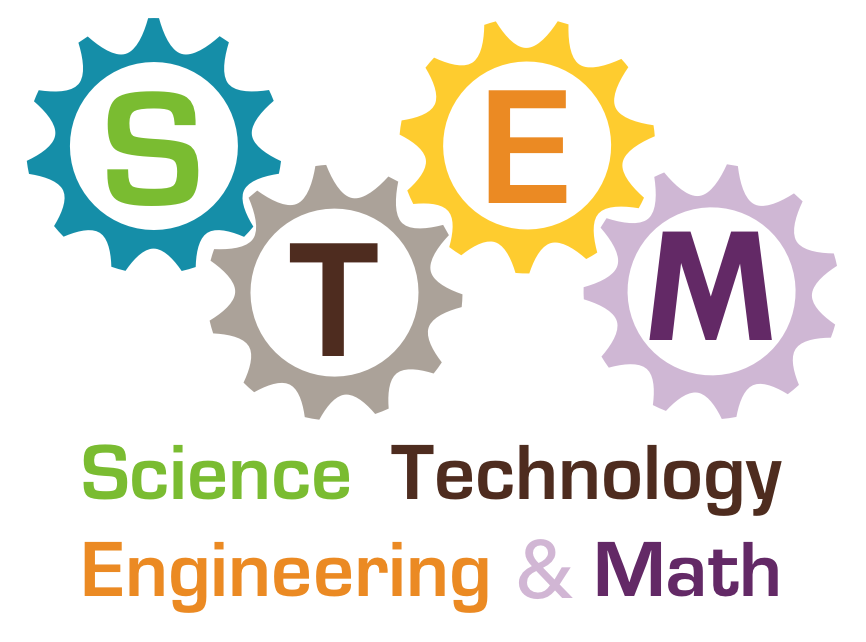 Сучасні діти потребують змін, змін у методиці виховання, технологіях та підходах.
Вважаю, що не потрібно чекати коли дитина піде в перший клас, а потрібно впроваджувати її уже сьогодні. 
А для цього потрібно змінитись і самому вихователю!
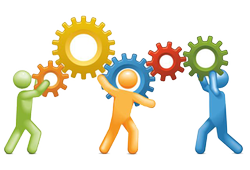 STEM розшифровують як:
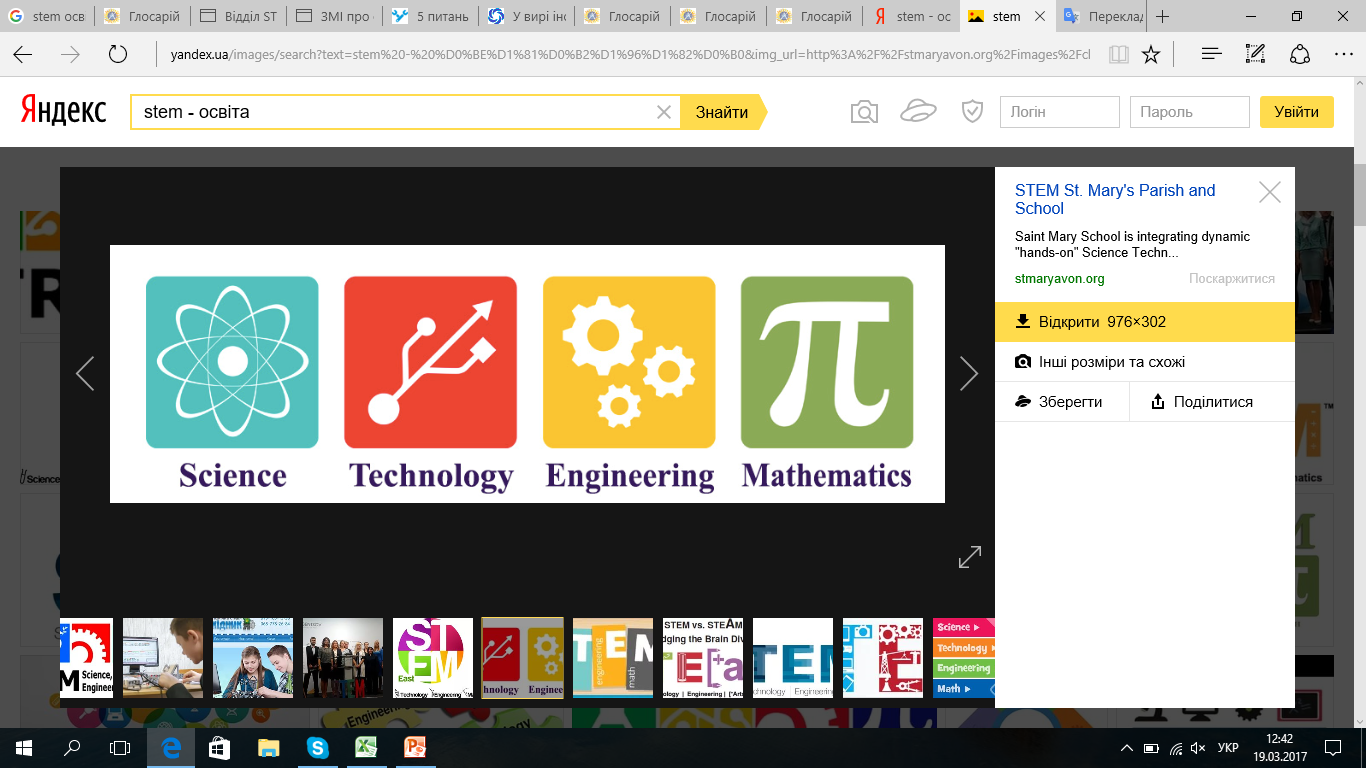 S
Science – наука, природничі науки
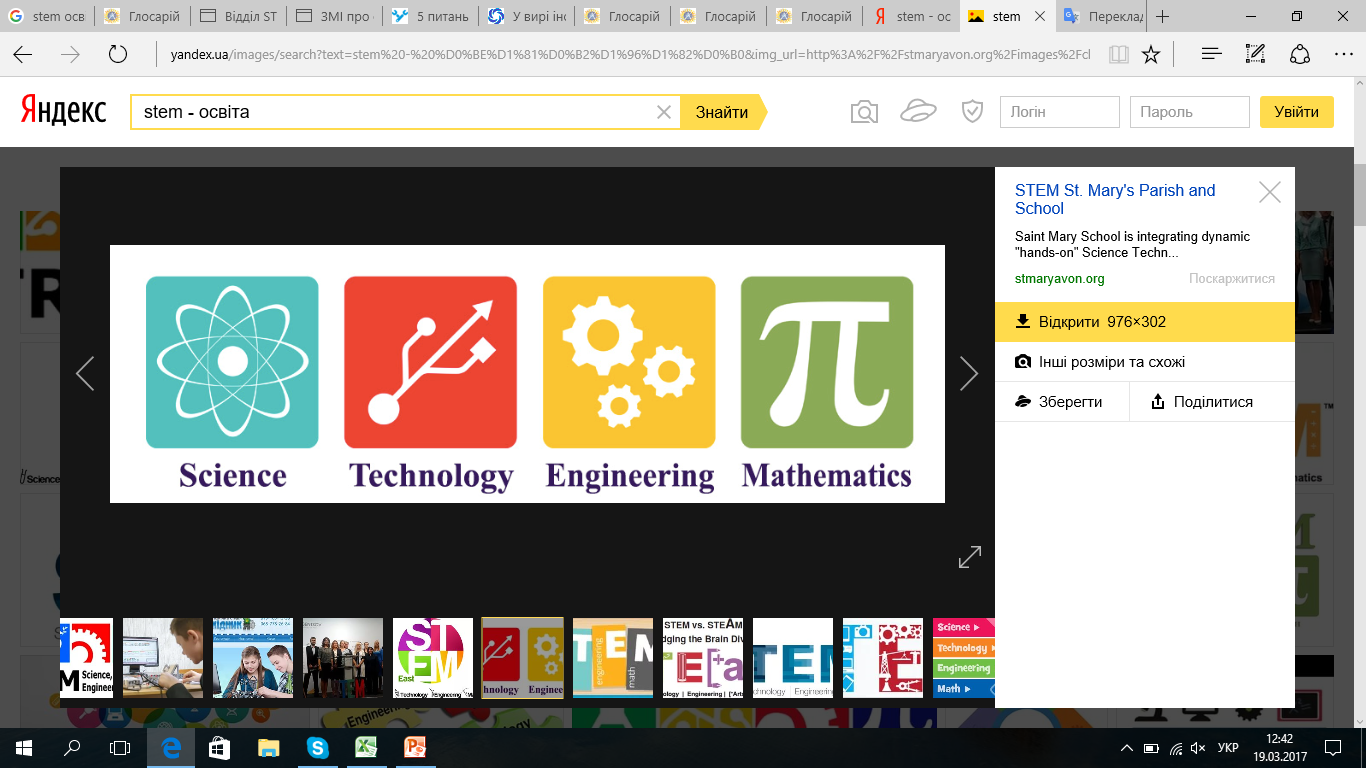 T
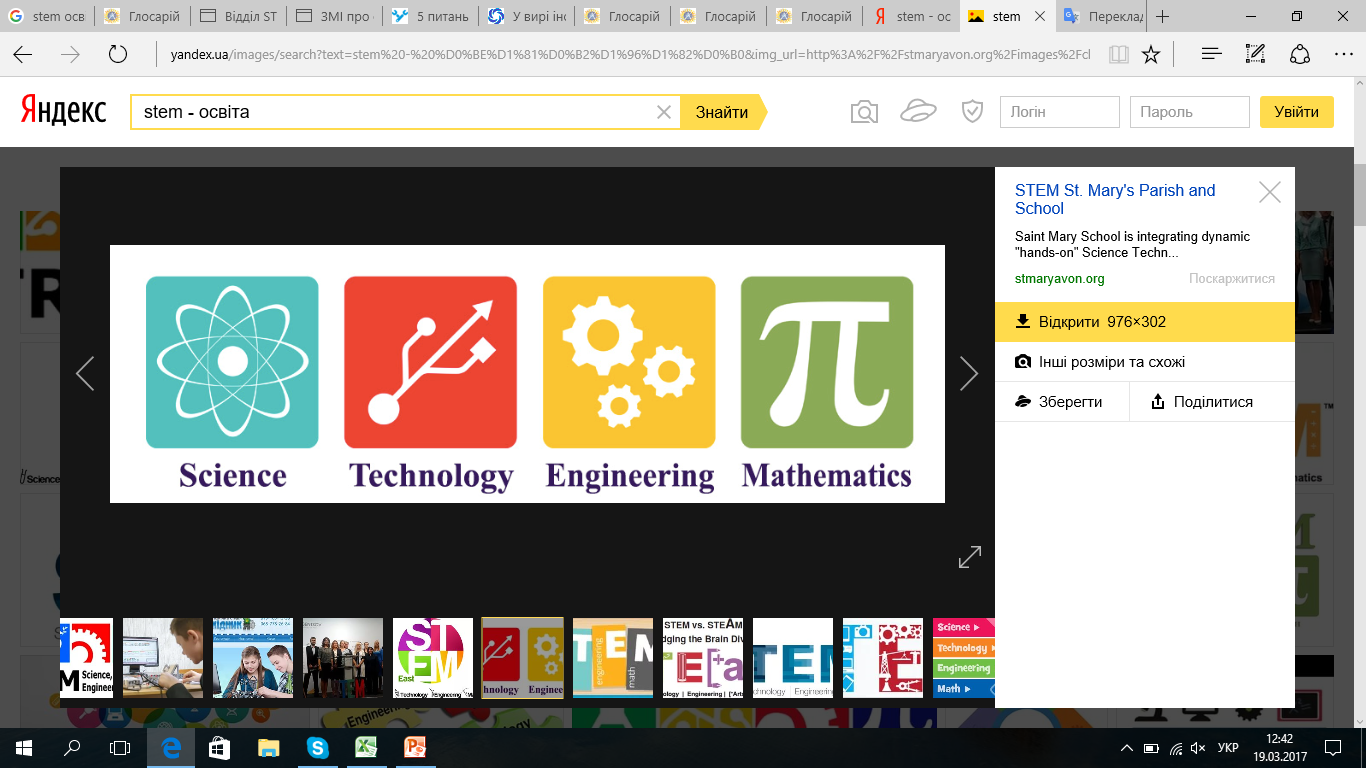 Technology - технології
3
2
E
Engineering - інженерія
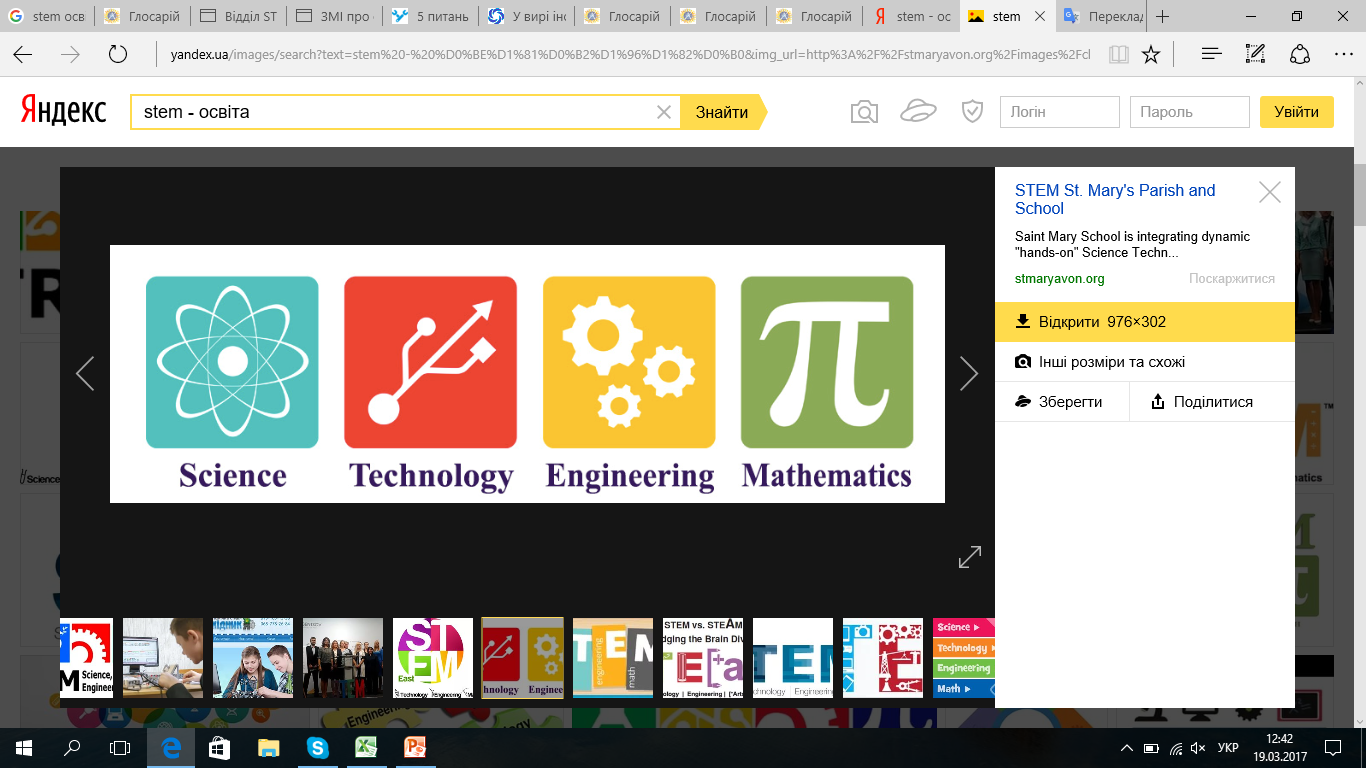 M
Mathematics – математика
-освіта (Science,Technology,Reading + Writing,Engineering,Arts and Mathematics) –інтегрований підхід до освіти. який  передбачає формування уявлень та вмінь дітей у галузях природничих наук, технологій, читання  та письма ,інженерії, мистецтва, математики ; акцентує увагу на вивченні точних наук, виховує культуру інженерного мислення.
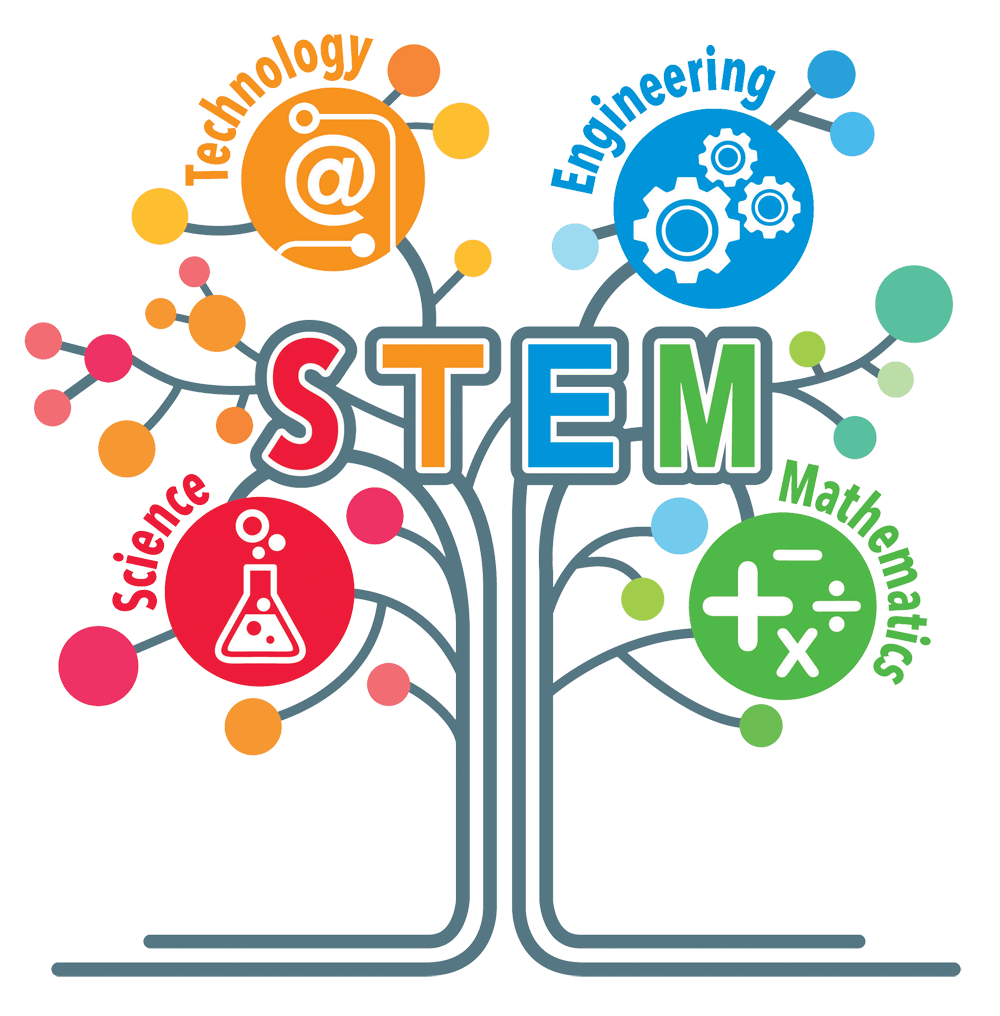 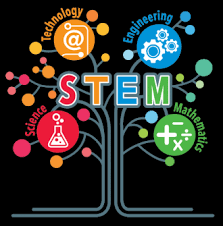 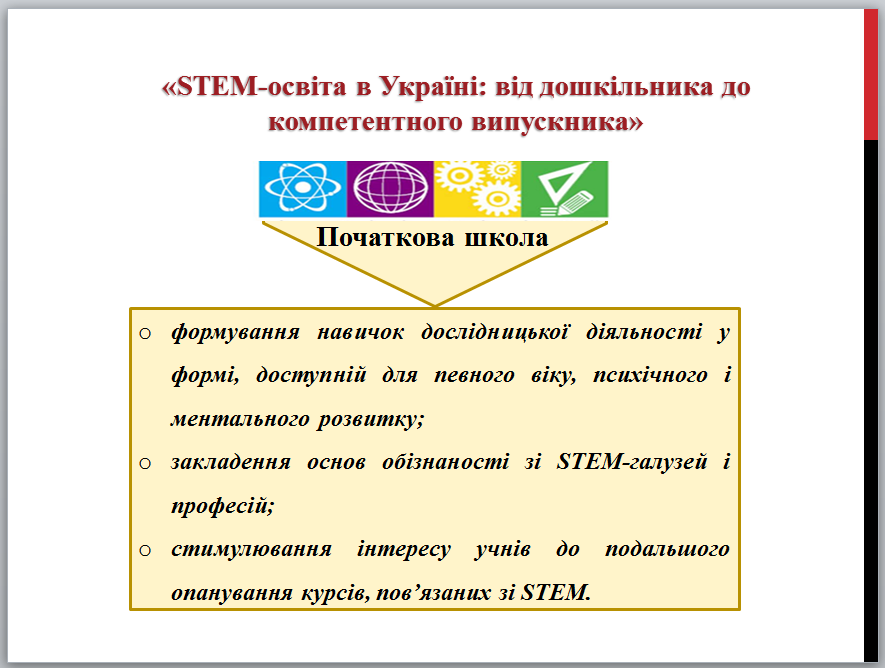 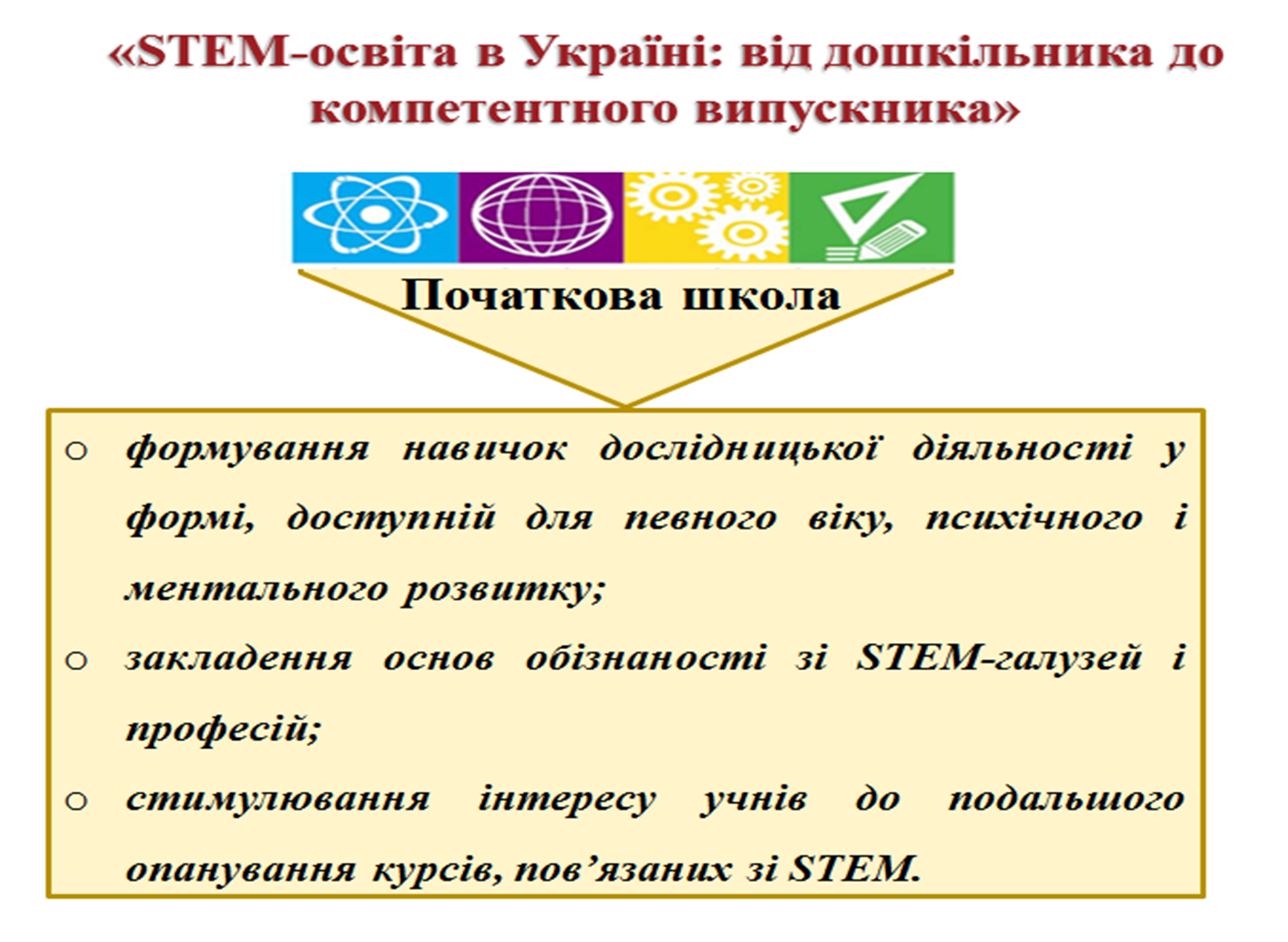 Перевернуте навчання
Парні і групові форми робот
ІКТ технології
Елементи STEM - освіти
Відхід від шаблону
Проектна діяльність
Інтеграція
Мета:
Розширювати кругозір, розвивати і спонукати дітей до творчого мислення ,систематичних  умовиводів і розкриття свого потенціалу для формування їх власного майбутнього через досвід реалізації безмежних можливостей людини. Надихати і розвивати творців майбутнього ,закласти  фундамент для майбутніх вчених ,винахідників, фахівців що йдуть в ногу з часом
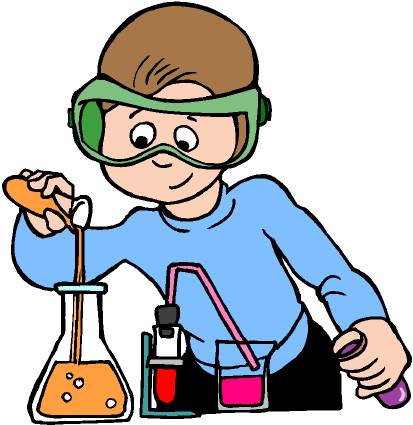 STEAM-освіта у ЗПШ «ЕВРИКА»
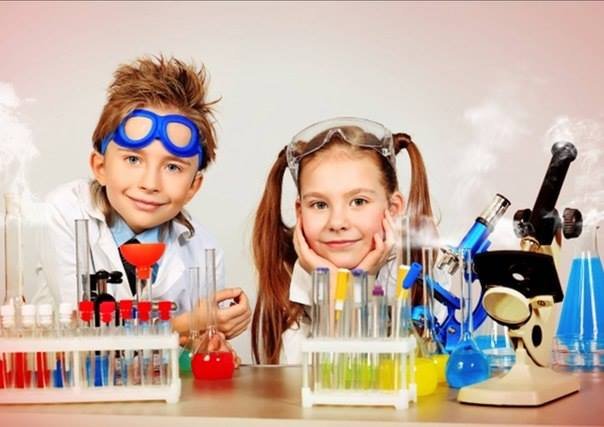 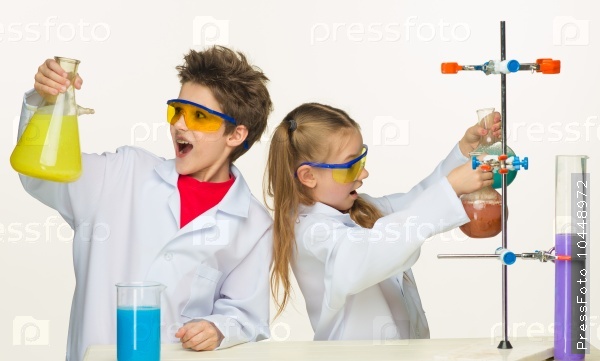 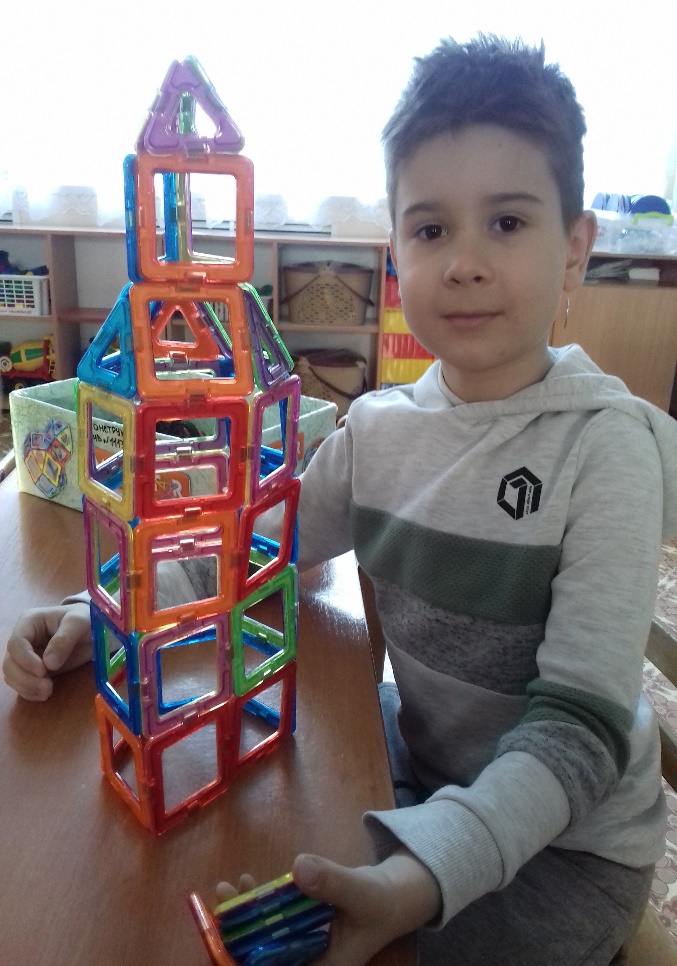 Інженери-конструктори «Ракета» «Місто майбутнього»
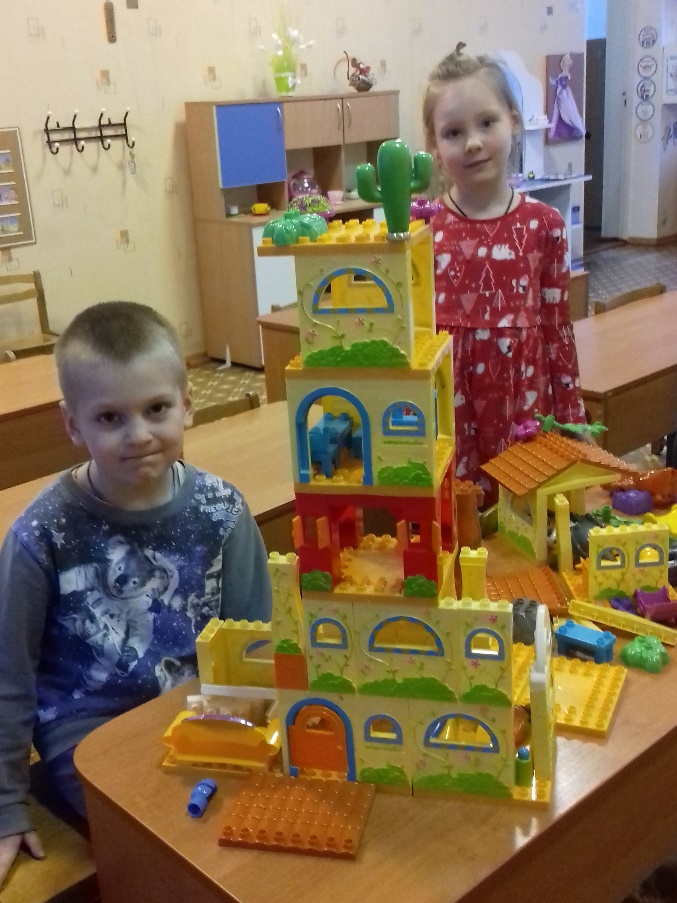 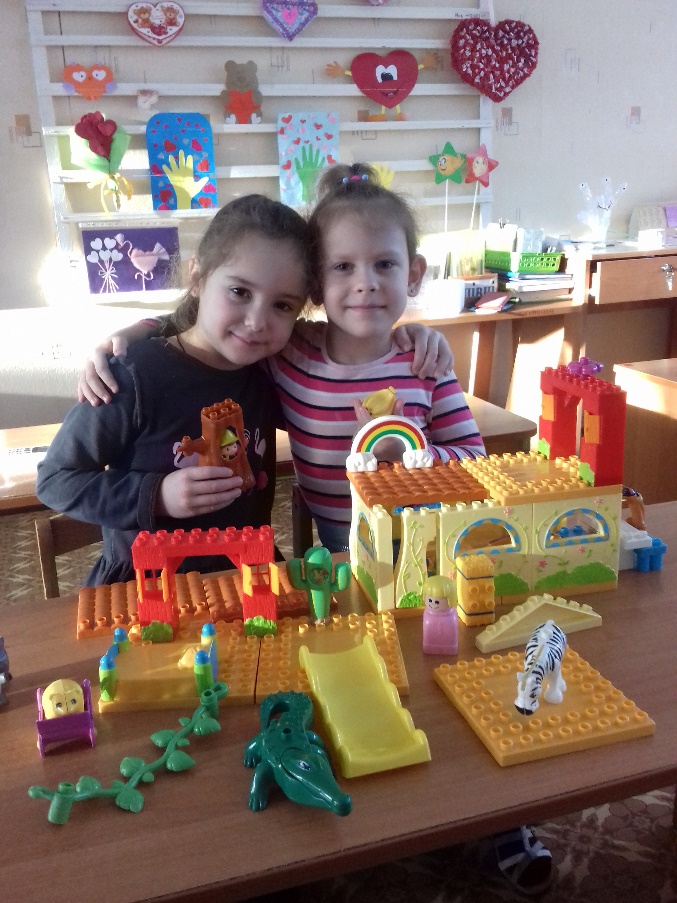 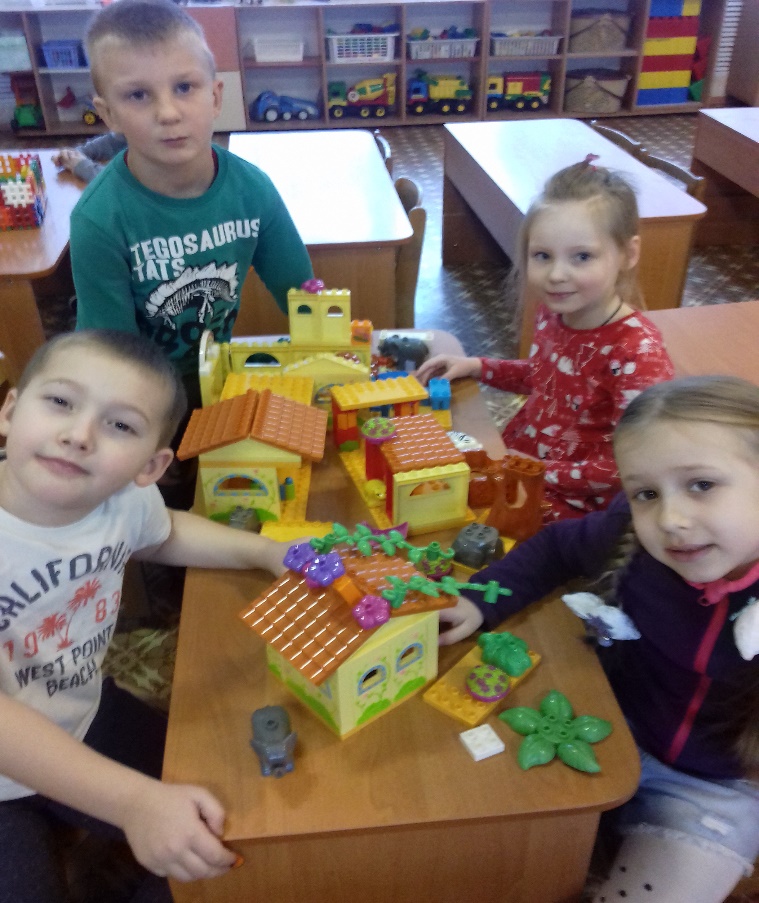 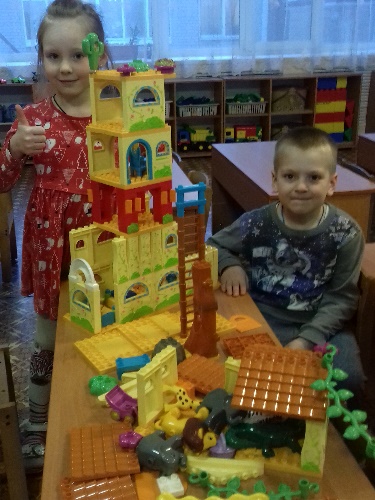 Конструювання із бросового матеріалу «веселі монстрики»
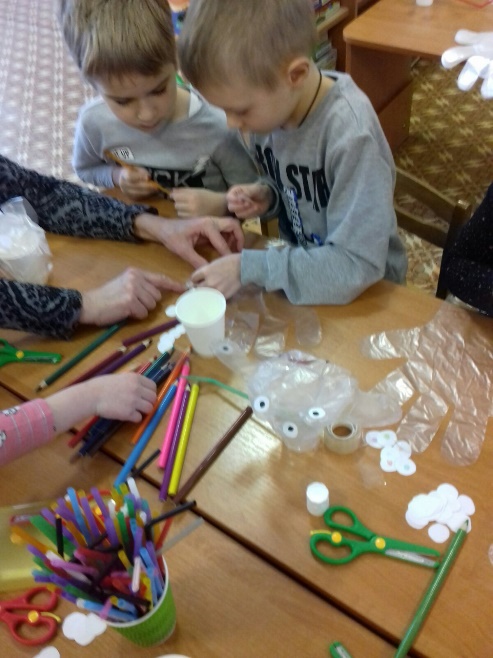 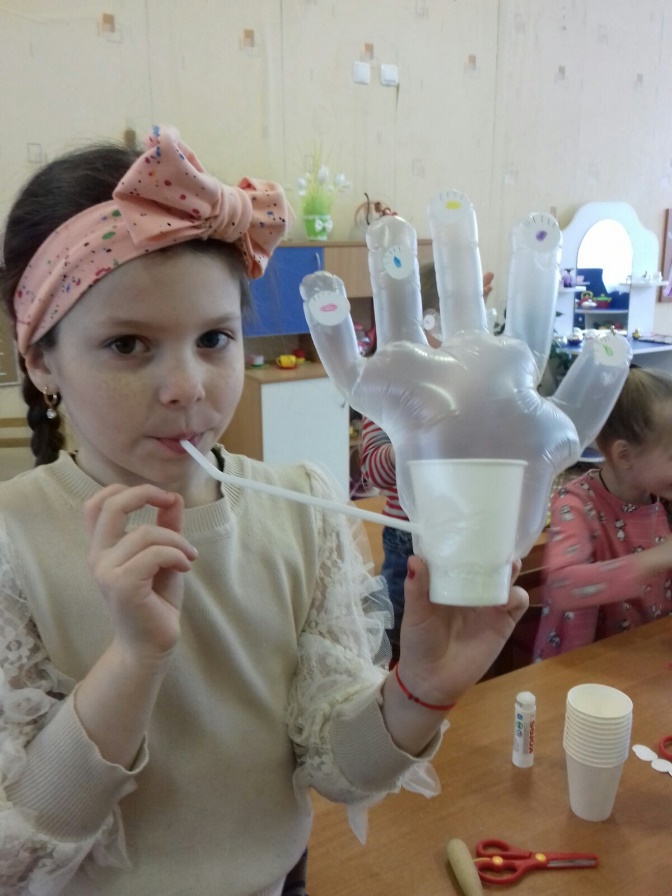 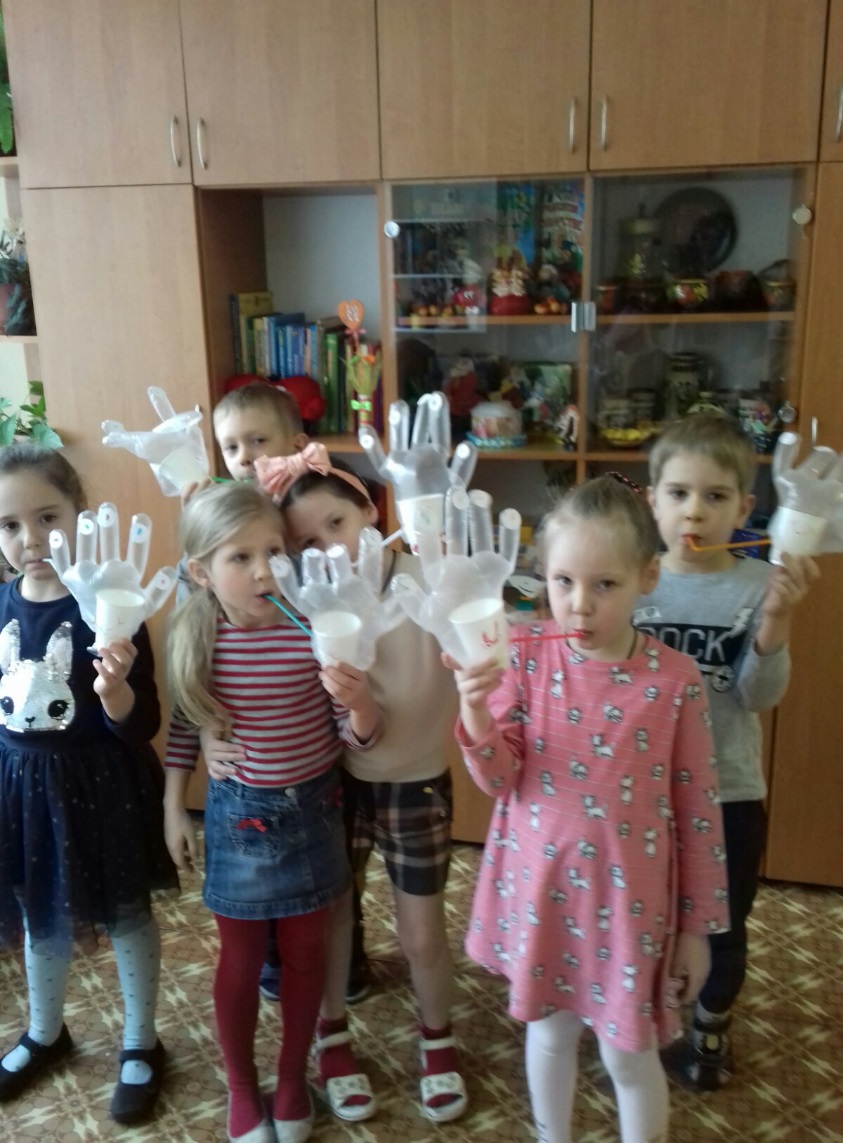 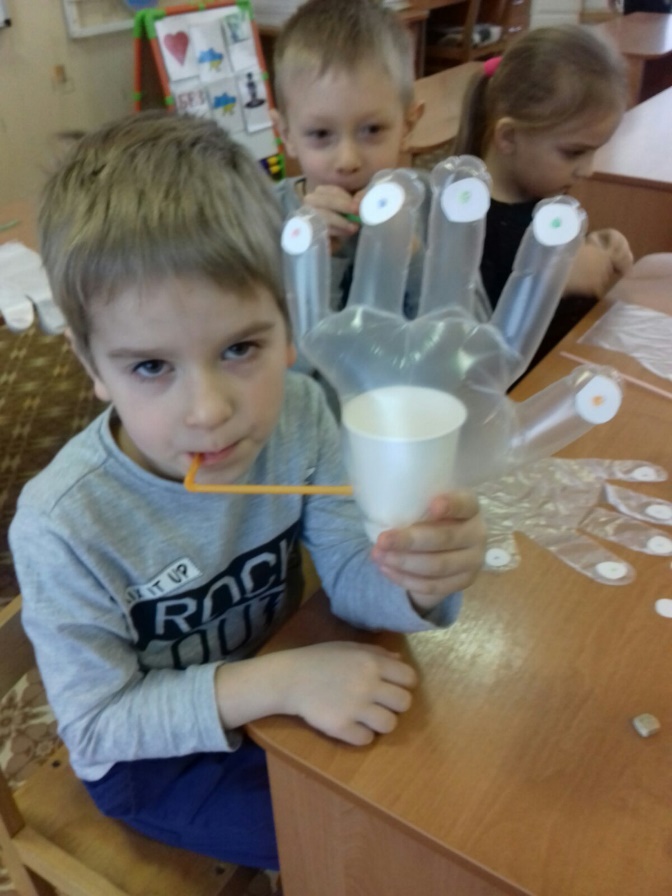 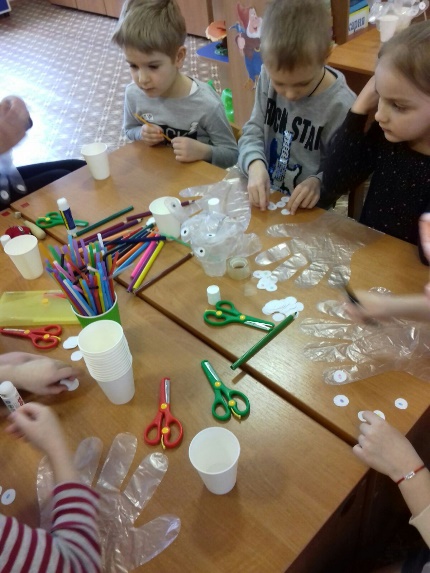 Лабораторія доктора Макса
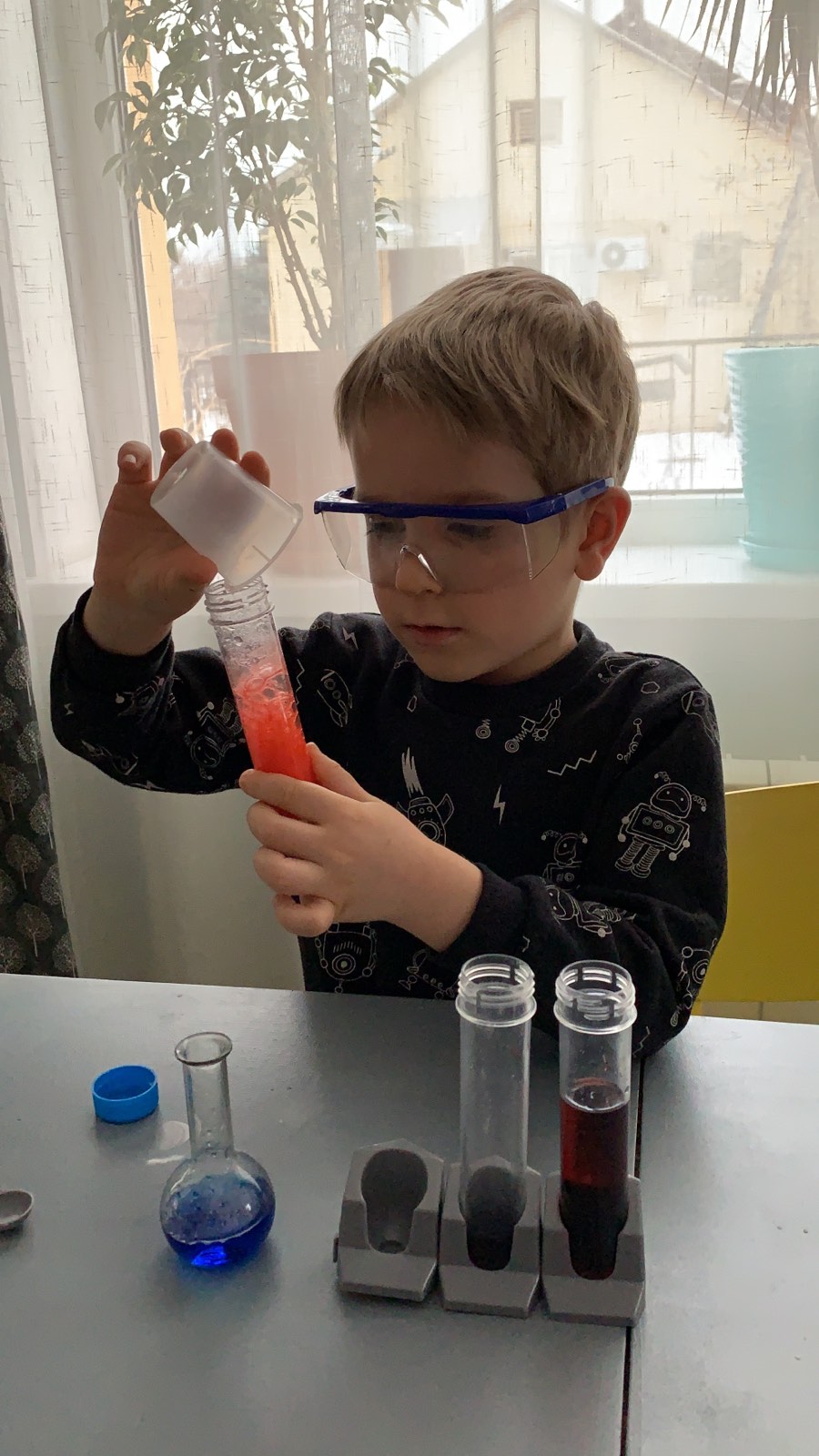 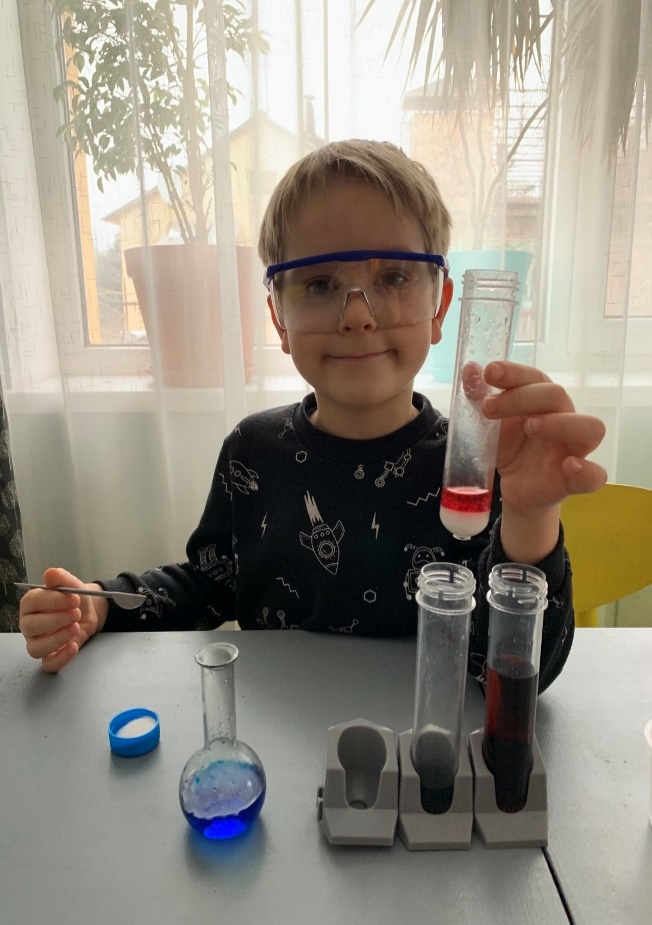 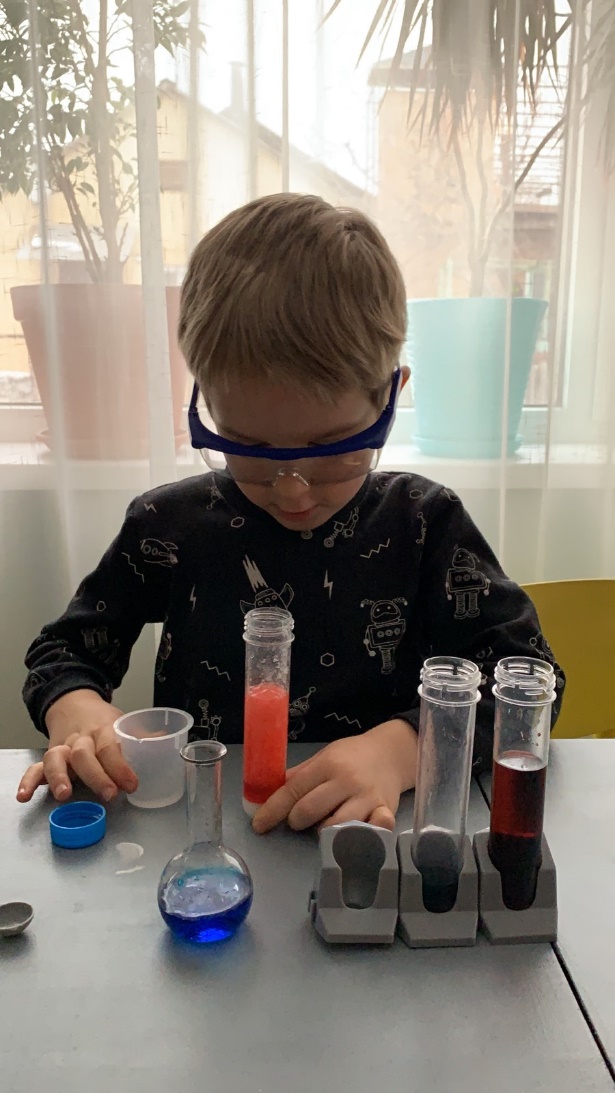 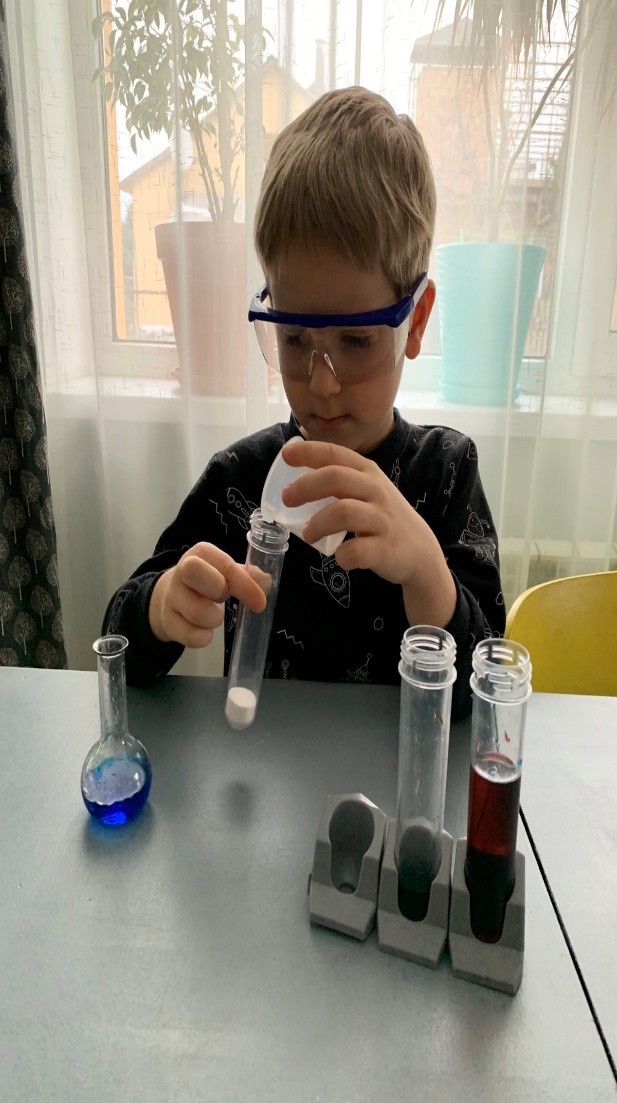 Дидактична гра «фантастичні звірята»
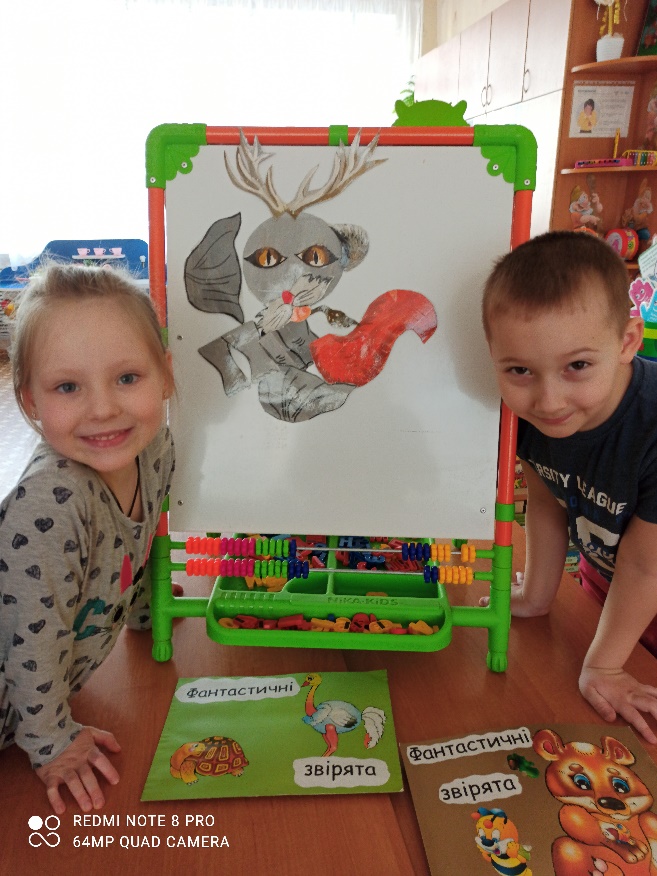 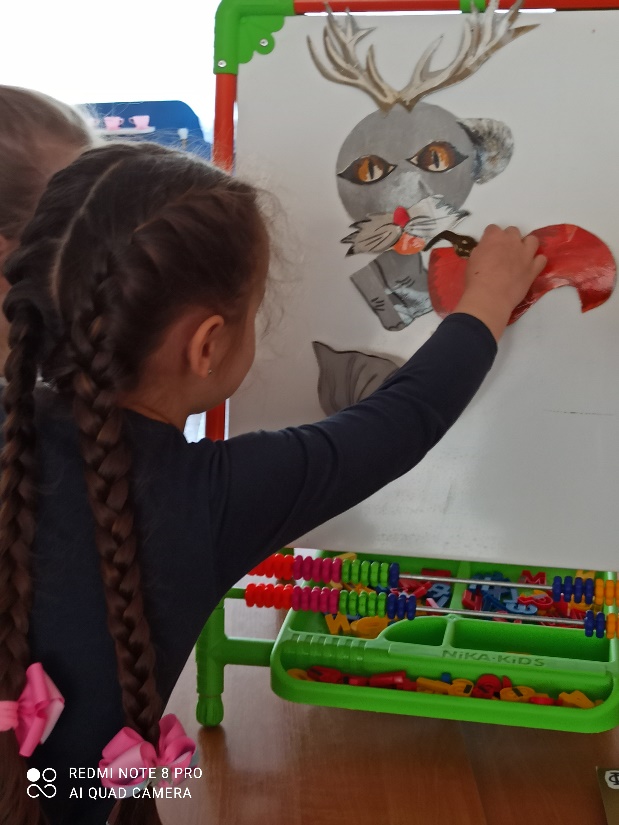 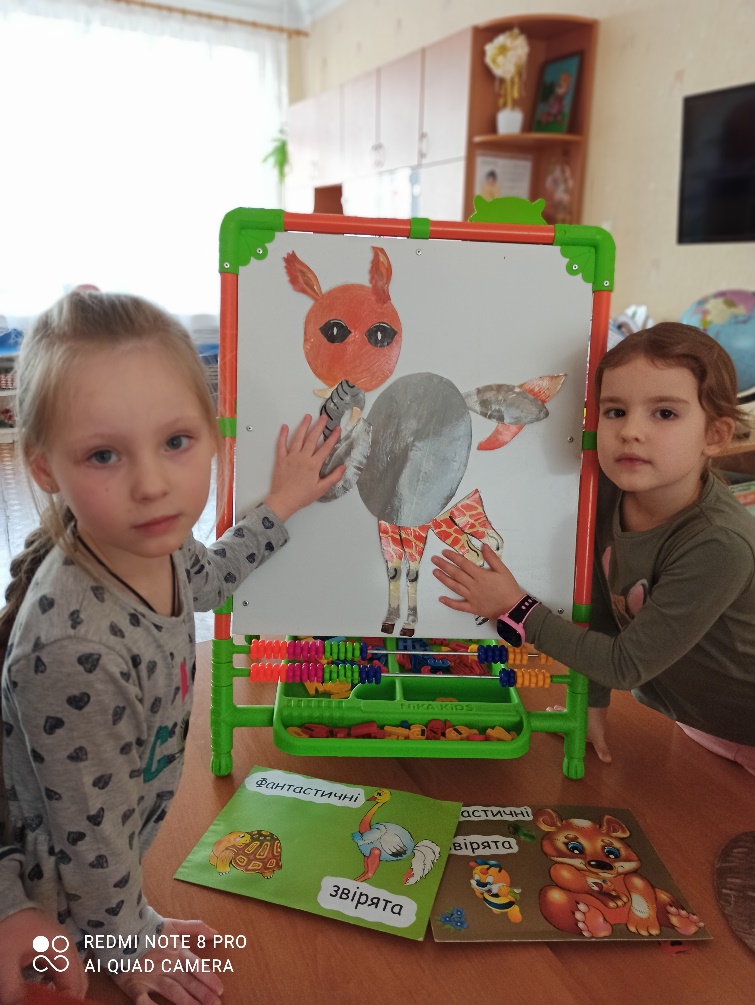 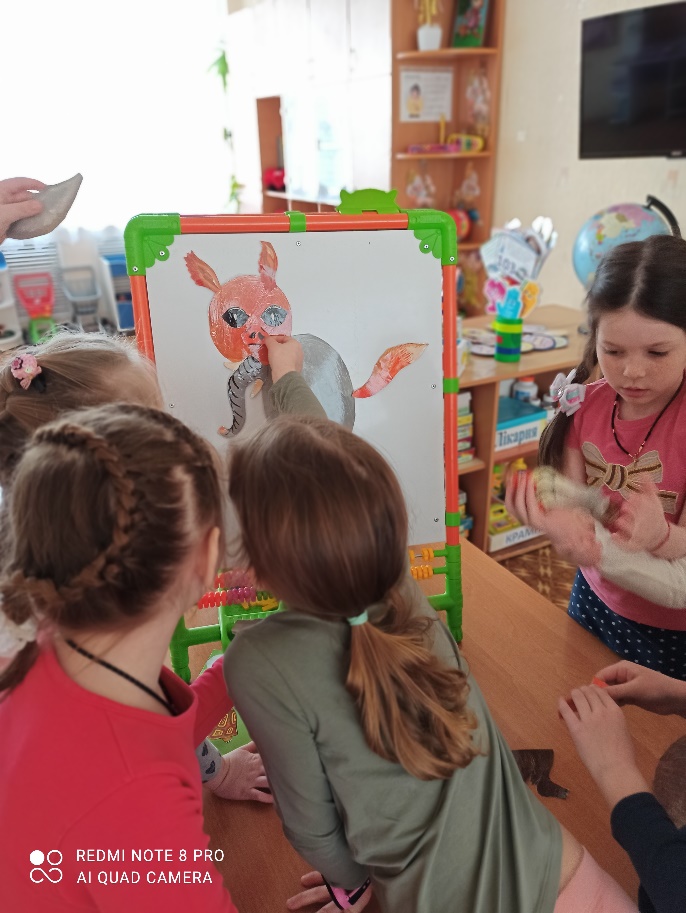 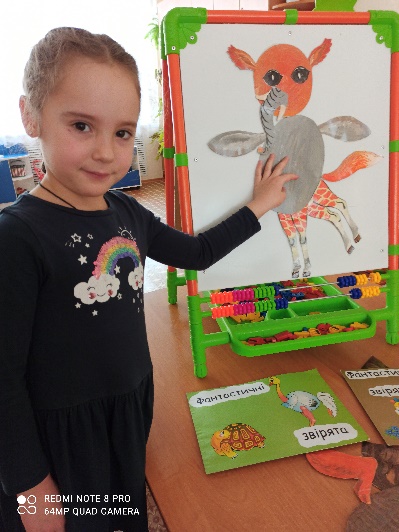 Аквапарк для тварин
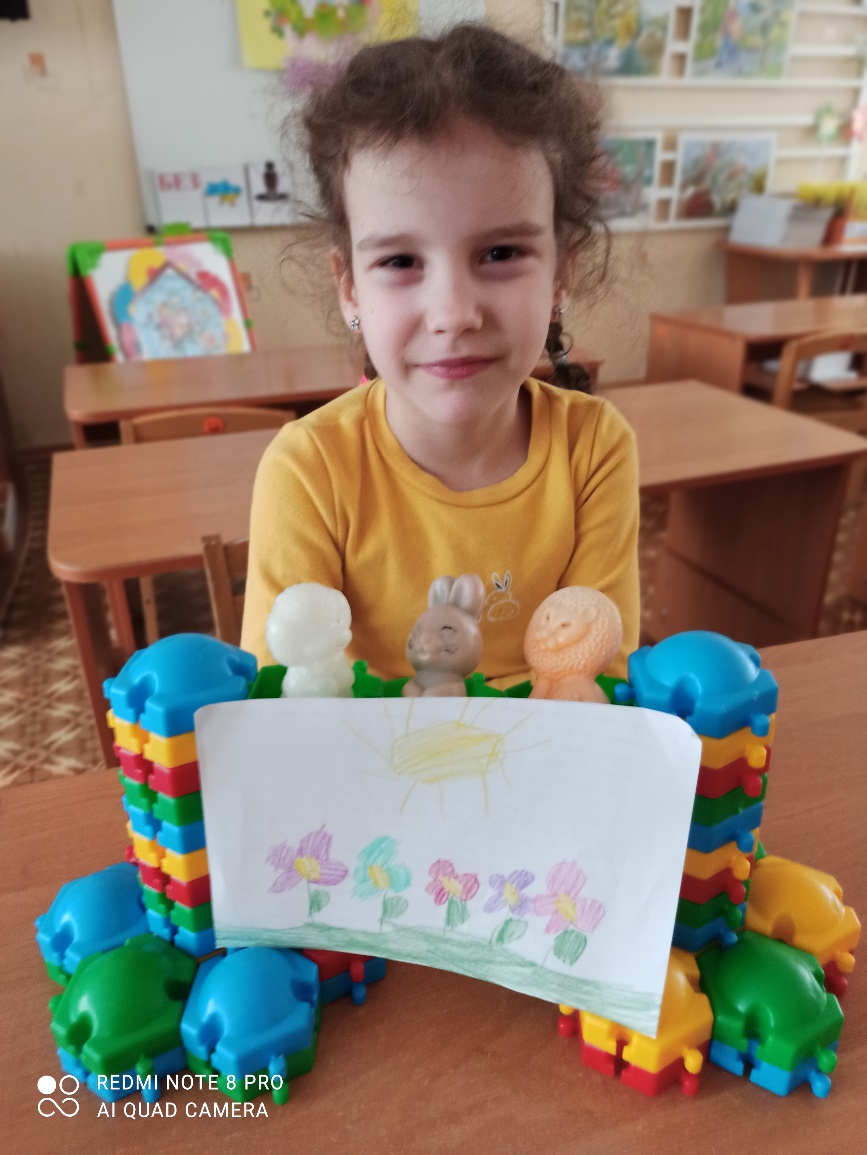 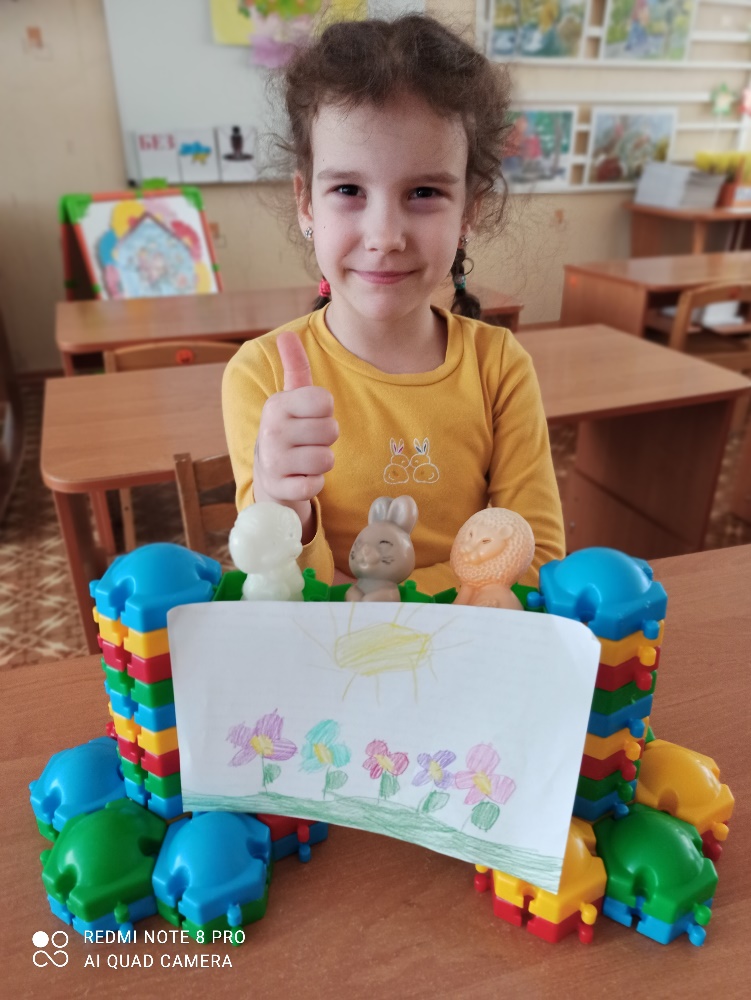 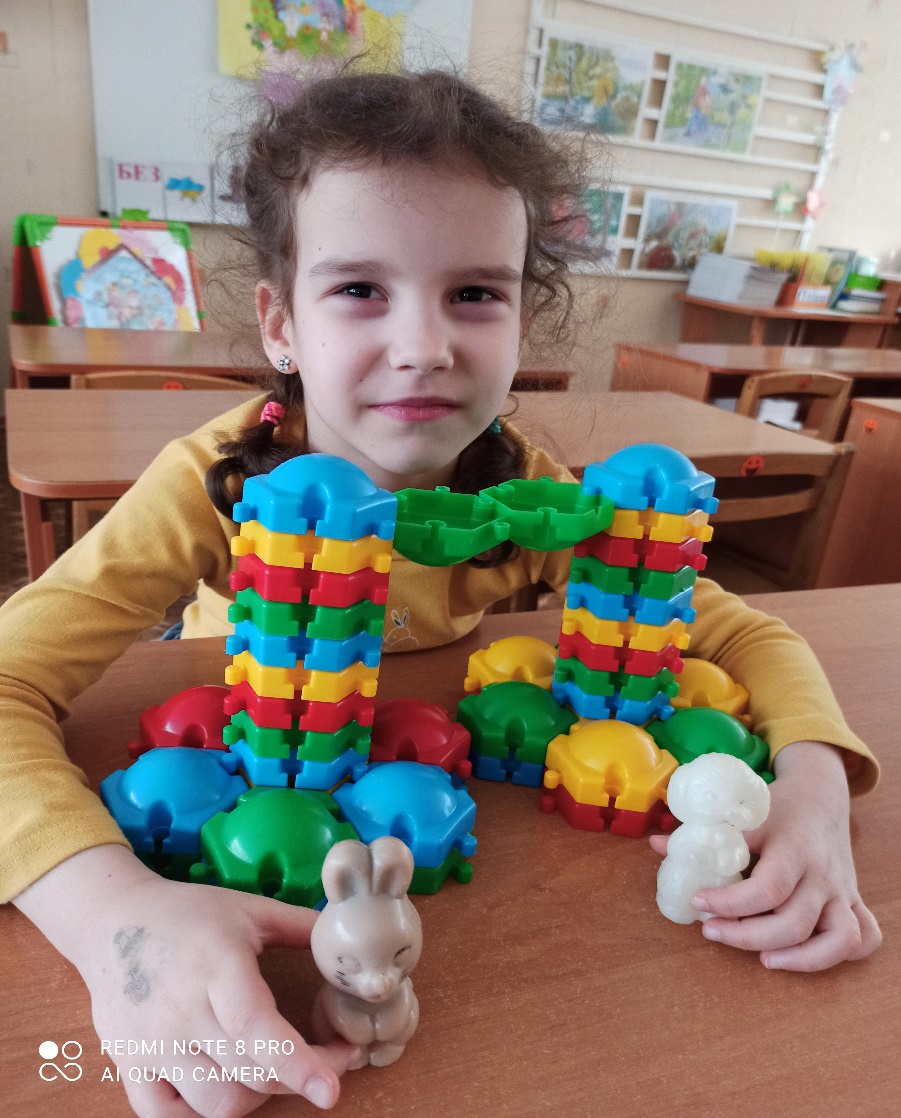 Дякую за увагу!
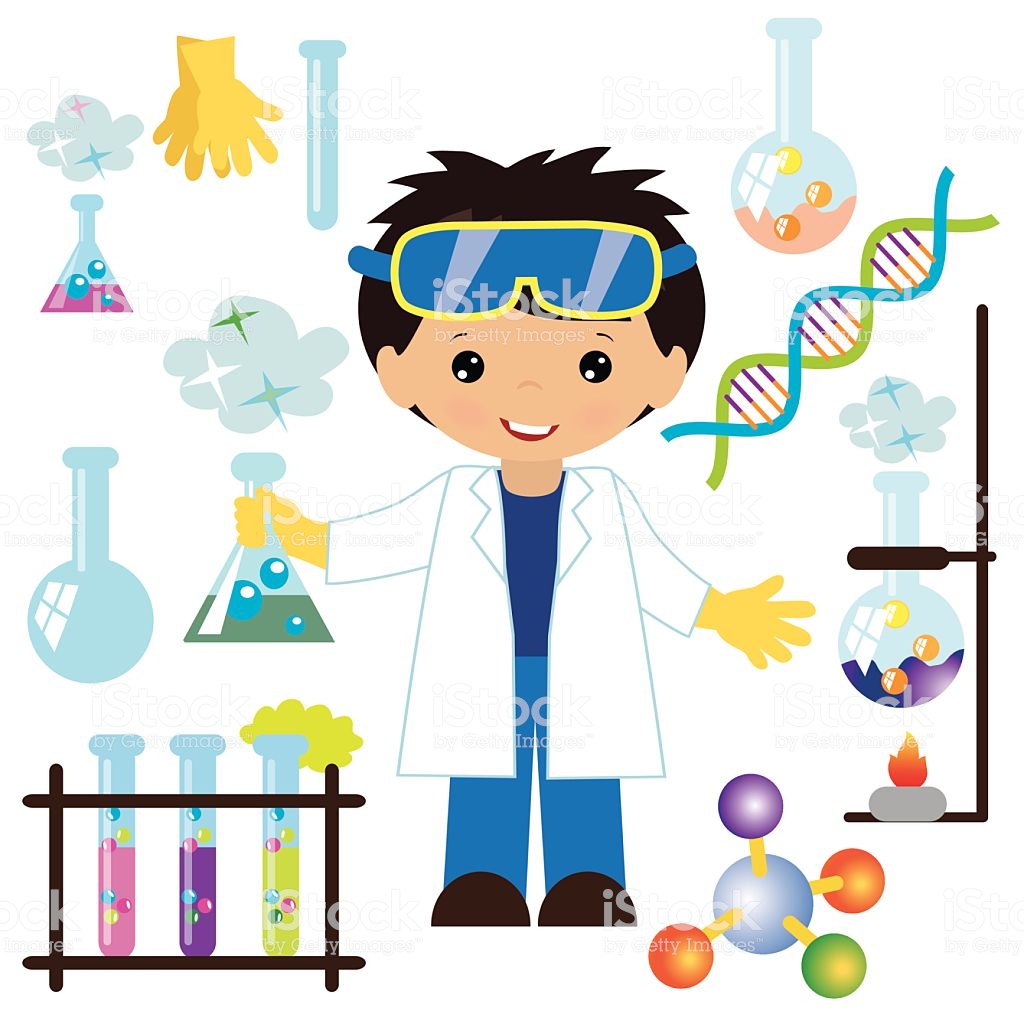